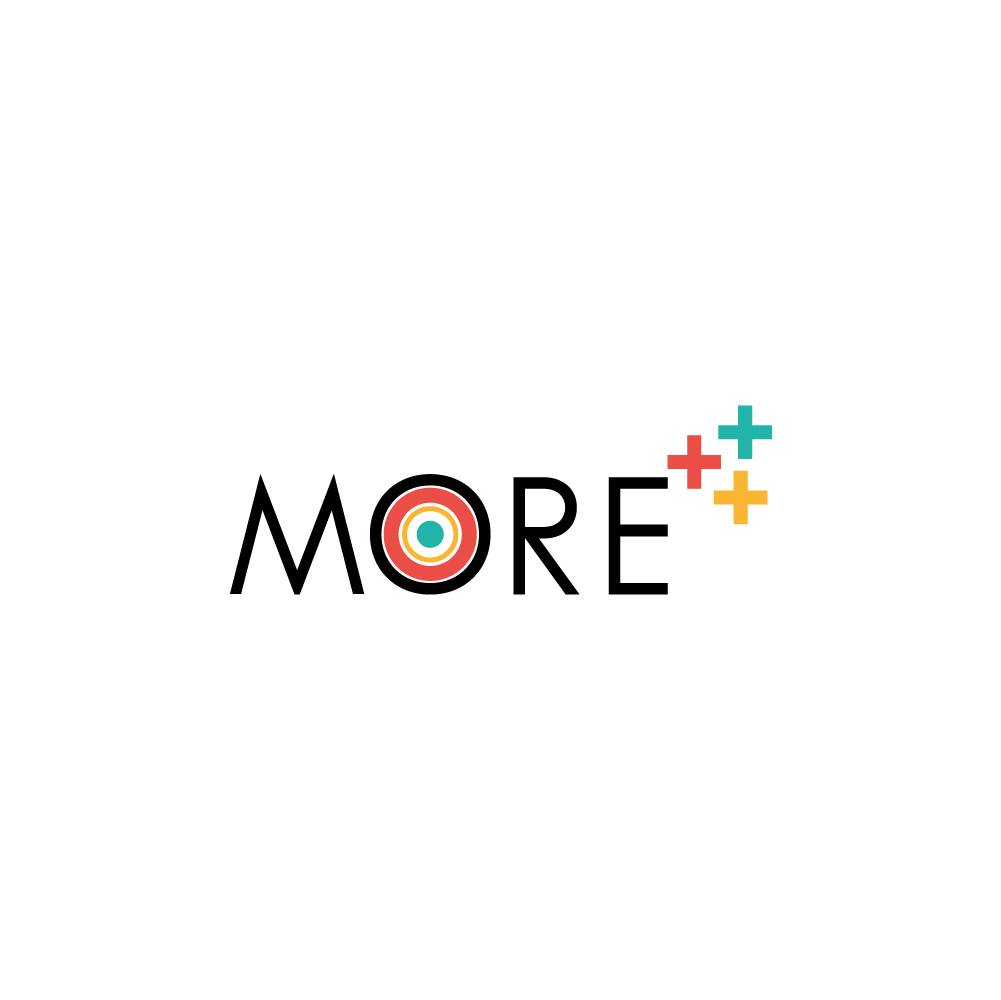 Oportunități de creditare și de finanțare UE pentru femeile de afaceri
Dezvoltat de IHF
Obiective și scopuri:
La sfârșitul acestui modul, veți fi capabil să:
Obiectivul 1: Vă familiarizați cu universul oportunităților de finanțare
Obiectivul 2: Învățați despre microcredite și împrumuturi private
Obiectivul 3: Înțelegeți structura principiilor fondurilor structurale ale UE
Obiectivul 4: Cunoașteți elementelor fundamentale ale fondurilor UE de nouă generație pentru recuperarea COVID-19
+++
Fondurile structurale ale UE și fondurile UE de generație următoare
Accesul la finanțare
Principiile fondurilor structurale ale UE
Fondurile UE de nouă generație pentru redresare Covid-19
++
Microcredit
Împrumuturi private
++
+++
Unitatea 1: Accesul la finanțare
Introducere
În ciuda creșterii rapide a întreprinderilor deținute de femei, acestea tind să își înceapă activitatea cu un capital de lucru mai mic.

În comparație cu contrapartida lor de sex masculin, femeile antreprenor au mai puțin acces la finanțare.

Se estimează că, la nivel mondial, întreprinderile deținute de femei au nevoi financiare nesatisfăcute între 260 și 320 de miliarde de dolari anual.
Unitatea 1: Accesul la finanțare
Secțiunea 1.1: Microcredite
Microcreditul este un tip comun de microfinanțare prin care se oferă un împrumut foarte mic unei persoane pentru a o ajuta să își deschidă o mică afacere sau să devină lucrător pe cont propriu.
Acești împrumutați au, de obicei, venituri modeste, în special cei din țările mai puțin dezvoltate (LDC).
Microcreditele depășesc rareori 2.000 de euro și pot fi de doar 10-100 de euro.
Acordurile de microcreditare au uneori structuri diferite de cele ale băncilor obișnuite; este posibil să nu existe nici măcar un acord scris.
Unitatea 1: Accesul la finanțare
Secțiunea 1.1: Istoricul microcreditelor
Cei mai mulți oameni atribuie conceptul de "microcredit" economistului bengalez Muhammad Yunus.

Pentru a-și finanța micile întreprinderi respective, un grup de femei din Bangladesh a lansat acest program în 1976, împrumutând 27 de dolari. Femeile au reușit să mențină întreprinderea și să ramburseze datoria.

Femeile din Bangladesh care au obținut microcredite nu aveau fondurile necesare pentru a cumpăra materialele de care aveau nevoie pentru a construi scaunele din bambus pe care le-ar fi vândut ulterior, iar fiecare împrumutat în parte ar fi fost prea riscant pentru a finanța singur. 

Ele au putut începe producția datorită unui împrumut colectiv, cu înțelegerea că împrumutul va fi rambursat în timp, pe măsură ce vor face bani.
Unitatea 1: Accesul la finanțare
Secțiunea 1.2: Împrumuturi private
Împrumuturile acordate unei persoane sau unei întreprinderi de către o instituție privată sau chiar de către o persoană bogată sunt denumite împrumuturi private sau, pur și simplu, bani privați. Grupul sau persoana în cauză este denumit creditor de bani privați.
De obicei, împrumutații au acces la capital privat fără a fi nevoiți să îndeplinească cerințele convenționale de eligibilitate ale unei bănci sau ale unei alte instituții de creditare.
Principala problemă este că împrumuturile cu bani privați pot implica ocazional un nivel ridicat de risc atât pentru creditor, cât și pentru împrumutat.
Atunci când există mai puține restricții, împrumutatul are mai multă marjă de manevră pentru a utiliza împrumutul în scopuri mai puțin optime.
Unitatea 1: Accesul la finanțare
Secțiunea 1.2: Împrumuturi private
Pentru un creditor privat, reducerea riscului este crucială, deoarece obiectivul principal constă în a face bani. Înainte de a face o ofertă de împrumut unui debitor, un creditor privat ia în considerare o serie de aspecte diferite. Unele dintre cele mai cruciale sunt: 

Creditul împrumutatului: scorul de credit al unui împrumutat reflectă la timp și cât de regulat și-a plătit anterior facturile.

Strategia de stabilire a prețurilor: Cum poate creditorul să se asigure că costul împrumutului (pentru împrumutat) este competitiv față de alți creditori? 

Strategia de ieșire: Planul împrumutatului privind momentul și modul în care va achita datoria. 
 
Cu toate acestea, este întotdeauna o idee bună pentru creditor să exercite diligența necesară și să confirme orice informație pe care împrumutatul a prezentat-o pentru a obține împrumutul.
Unitatea 2: Fondurile structurale și fondurile UE Next Generation
Secțiunea 2.1: Principiile fondurilor structurale ale UE
Mai mult de jumătate din finanțarea UE a fost distribuită prin intermediul celor cinci fonduri structurale și de investiții europene din cadrul bugetului UE pe termen lung (ESIF). 

Comisia Europeană și statele membre ale UE colaborează pentru a le gestiona.

Aceste fonduri sunt create pentru a investi în dezvoltarea pieței muncii și a unei economii europene puternice și durabile.
Unitatea 2: Fondurile structurale și fondurile UE Next Generation
Secțiunea 2.2: Fondurile structurale și de investiții europene (ESIF)
ESIF se concentrează pe cinci domenii:

cercetare și inovare

tehnologii digitale

sprijinirea economiei cu emisii reduse de dioxid de carbon

gestionarea durabilă a resurselor naturale

întreprinderi mici
1. Fondul european de dezvoltare regională (FEDR)

Fondul European de Dezvoltare Regională (FEDR) urmărește să consolideze coeziunea economică, socială și teritorială în Uniunea Europeană prin corectarea dezechilibrelor dintre regiunile sale. 

Acesta promovează o dezvoltare echilibrată în diferitele regiuni ale UE.

În perioada 2021-2027, va permite investiții într-o Europă mai inteligentă, mai ecologică, mai conectată și mai socială, mai aproape de cetățenii săi.
2. Fondul social european (FSE)

Fondul Social European Plus (FSE+) este principalul instrument al Uniunii Europene (UE) pentru a investi în oameni. 

Sprijină proiecte legate de ocuparea forței de muncă în întreaga Europă și investește în capitalul uman al Europei - lucrătorii, tinerii și toți cei care își caută un loc de muncă.
3. Fondul de coeziune (FC)

FC finanțează proiecte de transport și de mediu în țările în care venitul național brut (VNB) pe cap de locuitor este mai mic de 90% din media UE. 

În perioada 2014-20, acestea sunt Bulgaria, Croația, Cipru, Republica Cehă, Estonia, Grecia, Ungaria, Letonia, Lituania, Malta, Polonia, Portugalia, România, Slovacia și Slovenia. 

În plus, se preconizează că 37% din alocarea financiară totală a Fondului de coeziune va contribui la obiectivele climatice.
4. Fondul european agricol pentru dezvoltare rurală (FEADR) 

FEADR se concentrează pe rezolvarea provocărilor specifice cu care se confruntă zonele rurale din UE.

Este unul dintre cele două fonduri extrase din bugetul pe termen lung al UE care sprijină PAC, adică Politica Agricolă Comună. 

Alocarea totală se ridică la 95,5 miliarde de euro. Aceasta include 8,1 miliarde EUR din instrumentul de redresare de nouă generație al UE pentru a contribui la abordarea provocărilor generate de pandemia COVID-19.
5. Fondul european pentru pescuit și afaceri maritime (EMFF) 

EMFF îi ajută pe pescari să adopte practici de pescuit durabile, iar comunitățile de coastă să își diversifice economiile, îmbunătățind calitatea vieții de-a lungul coastelor europene.

Fondul finanțează proiecte care creează noi locuri de muncă și îmbunătățesc calitatea vieții de-a lungul coastelor europene, sprijină dezvoltarea durabilă a acvaculturii, facilitează accesul solicitanților la finanțare și sprijină punerea în aplicare a politicii maritime.
Unitatea 2: Fondurile structurale și fondurile UE Next Generation
Secțiunea 2.3: Fonduri UE Next Genration pentru recuperarea COVID-19
Programul UE "Next Generation EU", în valoare de 800 de miliarde de euro, este un instrument temporar de redresare pentru a ajuta economia să își revină în urma epidemiei de coronavirus și pentru a crea un viitor mai ecologic, mai avansat din punct de vedere tehnologic și mai rezilient. 

Comisia Europeană contractează împrumuturi de pe piețele financiare pentru a plăti pentru Next Generation EU (UE are un rating de credit solid, ceea ce permite Comisiei să împrumute bani la rate avantajoase). 

Avantajul este transferat ulterior de Comisie către statele membre ale UE direct prin împrumuturi sau către bugetul Uniunii prin reducerea dobânzilor la împrumuturile utilizate pentru finanțarea cheltuielilor pentru redresarea economică.
Unitatea 2: Fondurile structurale și fondurile UE Next Generation
Secțiunea 2.3: Fonduri UE Next Generation pentru recuperarea COVID-19
Mai mult de 50% din bugetul pe termen lung și Next Generation EU sprijină modernizarea, de exemplu prin:

Cercetare și inovare, prin intermediul programului Orizont Europa

Tranziții climatice și digitale echitabile, prin intermediul Fondului pentru o tranziție echitabilă și al Programului Europa digitală

Pregătirea, redresarea și reziliența, prin intermediul mecanismului de redresare și reziliență, rescEU și al unui nou program în domeniul sănătății, EU4Health.

În plus, pachetul acordă atenție:
 
Modernizării politicilor tradiționale, cum ar fi coeziunea și politica agricolă comună, pentru a maximiza contribuția acestora la prioritățile Uniunii.

Combaterii schimbărilor climatice, cu 30% din fondurile UE, cea mai mare pondere din bugetul european din toate timpurile

Protecției biodiversității și egalității de gen
Rezumat
+++
Microcredit
Microcreditul este un tip comun de microfinanțare, în care se oferă un împrumut foarte mic unei persoane pentru a o ajuta să își deschidă o mică afacere sau să devină lucrător pe cont propriu.
+++
Împrumuturi private
Împrumuturile acordate unei persoane sau unei întreprinderi de către o instituție privată sau chiar de către o persoană bogată sunt denumite împrumuturi private sau, pur și simplu, bani privați.
+++
Fondurile structurale ale UE
Mai mult de jumătate din finanțarea UE a fost distribuită prin intermediul celor cinci fonduri structurale și de investiții europene din cadrul bugetului UE pe termen lung (ESIF).
+++
Fondurile UE pentru următoarea generație
Instrument temporar de redresare pentru a ajuta economia să se redreseze în urma epidemiei de coronavirus și pentru a crea un viitor mai ecologic, mai avansat din punct de vedere tehnologic și mai rezistent.
Test de autoevaluare:
Acordurile de microcreditare:
Împrumuturile private pot veni:
Au întotdeauna aceeași structură ca și băncile obișnuite
Aveți întotdeauna un acord scris 
Poate fi efectuată fără acorduri scrise
Numai de la bănci
Numai de la persoane fizice
Atât de la indivizi, cât și de la grupuri
Fondurile structurale ale UE se concentrează pe:
UE poate împrumuta bani la rate avantajoase datorită:
3 domenii
4 domenii
5 domenii
Unui rating de credit solid
Unui rating de credit scăzut
Speculațiilor
Mai mult de 50% din bugetul UE pe termen lung sprijină:
Digitalizarea
Modernizarea
Incluziunea
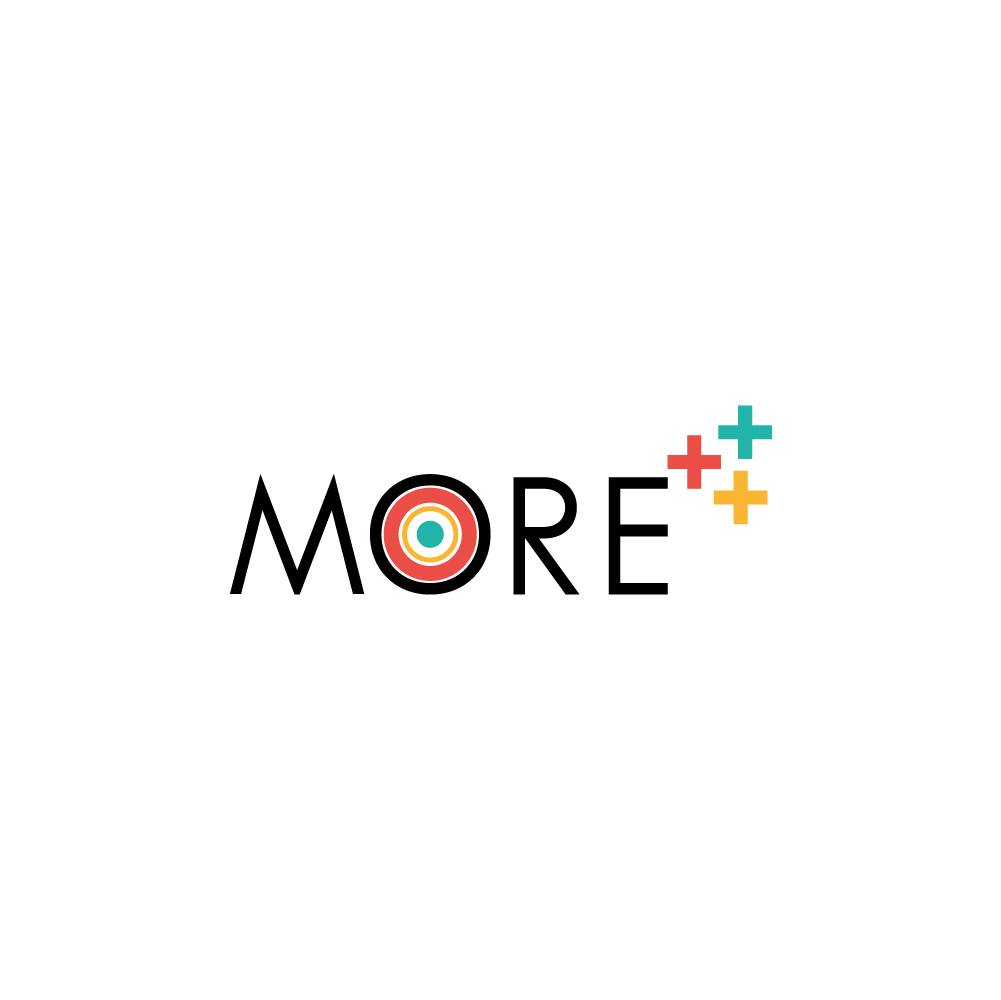 MULȚUMIM
moreproject.eu